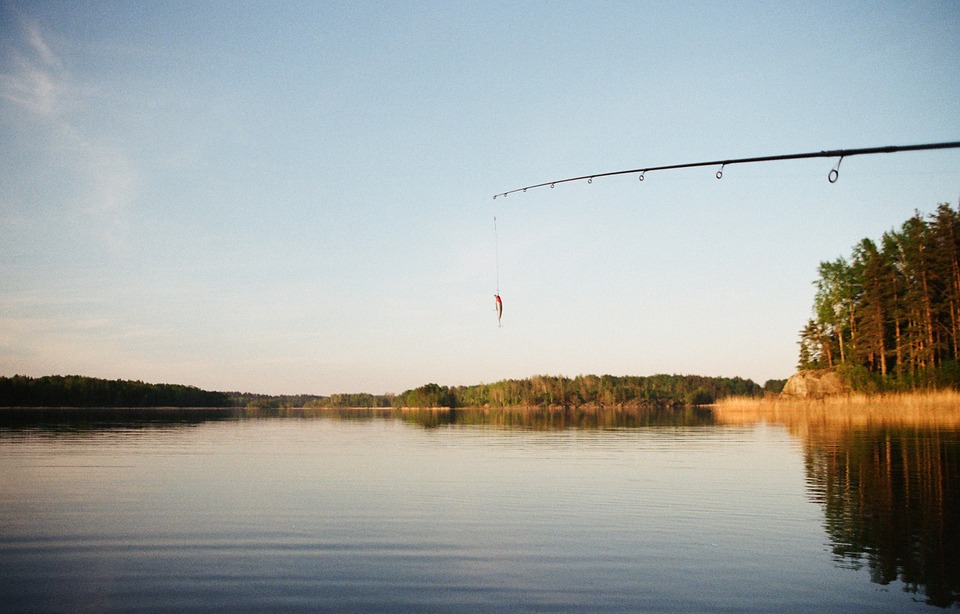 WHAT LURES YOU INTO DANGER?
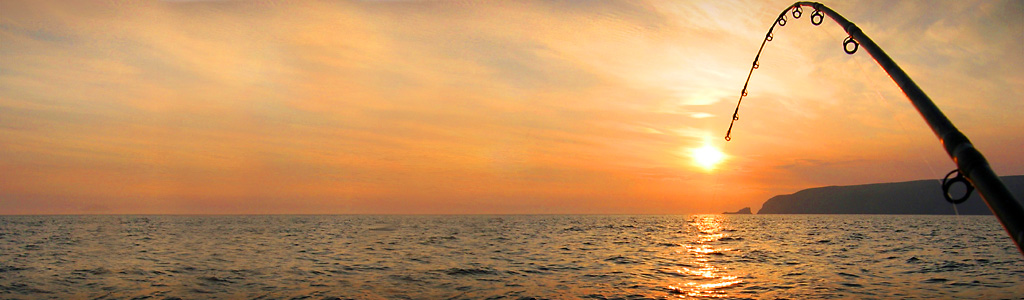 “Then Jesus was led up by the Spirit into the wilderness to be tempted by the devil.”

Matthew 4:1
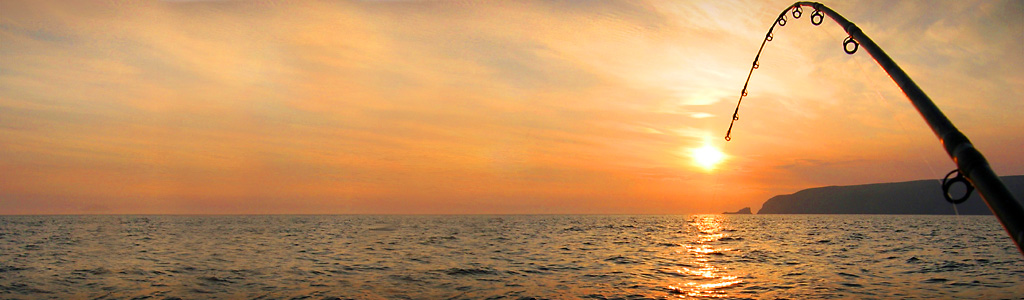 “And He was there in the wilderness forty days, tempted by Satan, and was with the wild beasts; and the angels ministered to Him.”

Mark 1:13
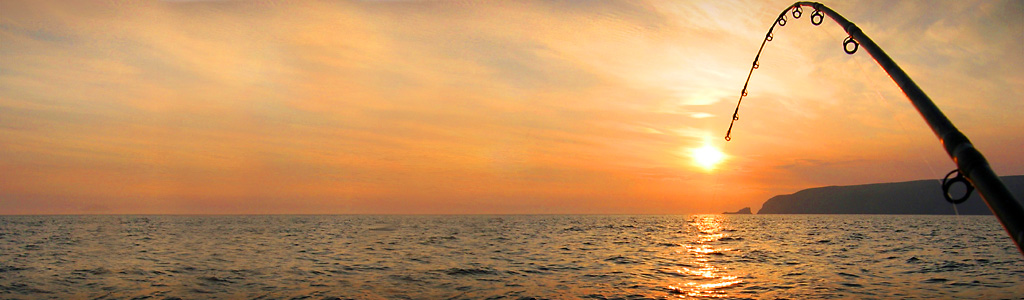 “being tempted for forty days by the devil. And in those days He ate nothing, and afterward, when they had ended, He was hungry.”

Luke 4:2
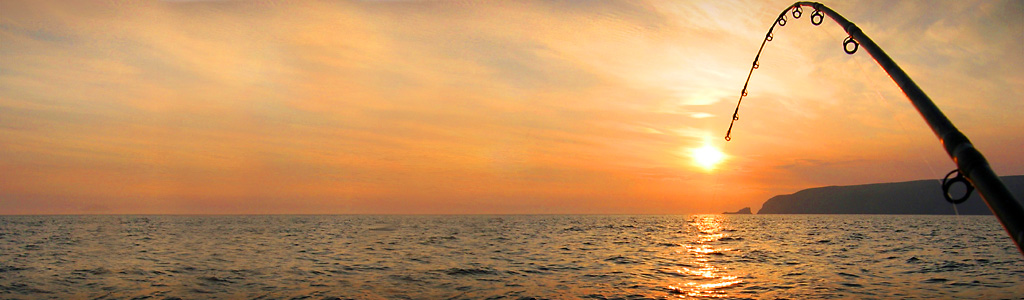 “For we do not have a High Priest who cannot sympathize with our weaknesses, but was in all points tempted as we are, yet without sin.”

Hebrews 4:15
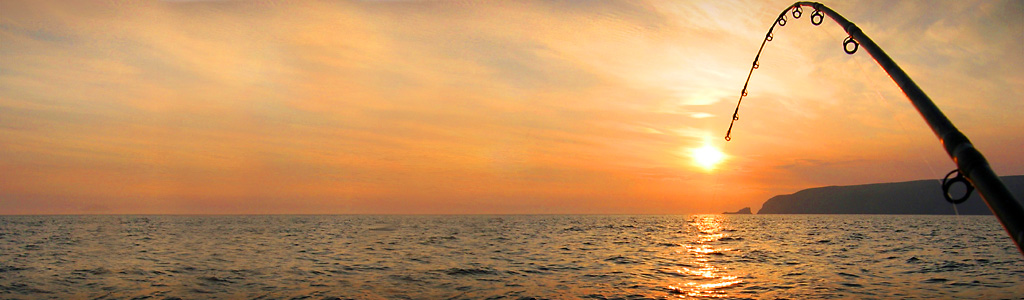 “Let no one say when he is tempted, "I am tempted by God"; for God cannot be tempted by evil, nor does He Himself tempt anyone.”

James 1:13
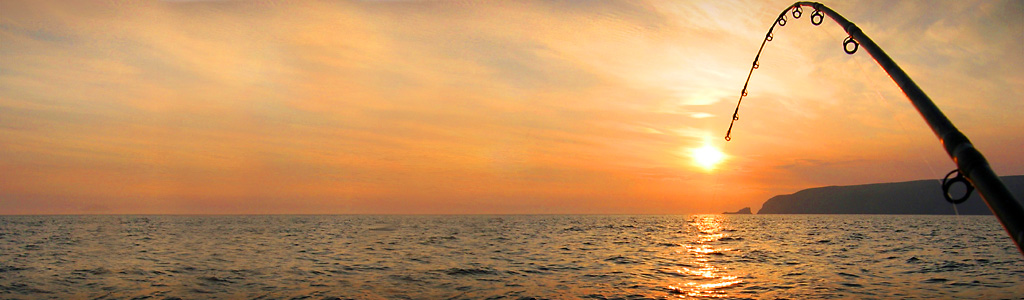 “Be sober, be vigilant; because your adversary the devil walks about like a roaring lion, seeking whom he may devour. Resist him, steadfast in the faith, knowing that the same sufferings are experienced by your brotherhood in the world.”

1 Peter 5:8-9
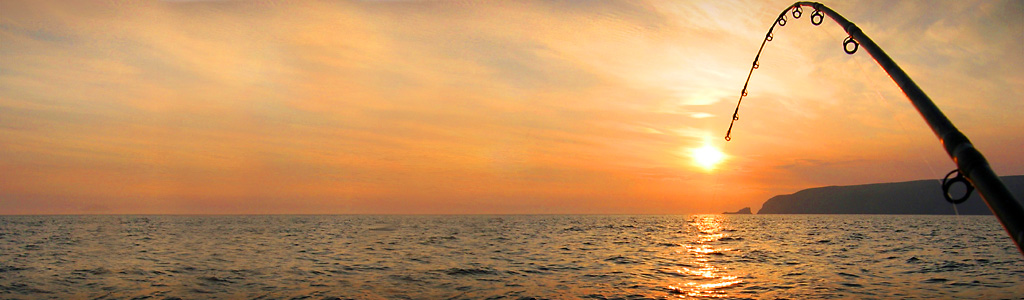 “And do not lead us into temptation, But deliver us from the evil one. For Yours is the kingdom and the power and the glory forever. Amen.”

Matthew 6:13
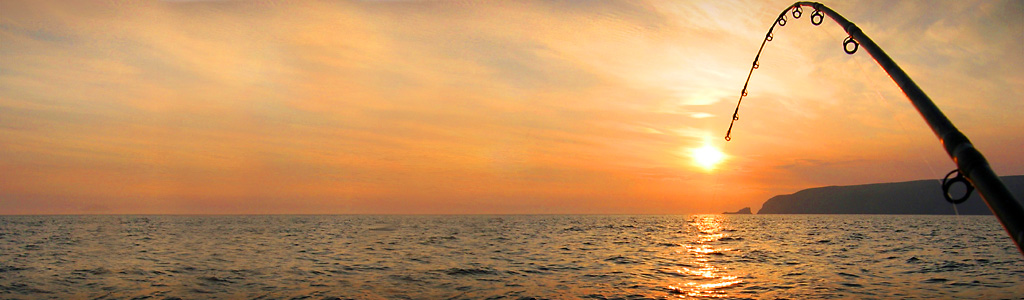 “Watch and pray, lest you enter into temptation. The spirit indeed is willing, but the flesh is weak.”

Matthew 26:41
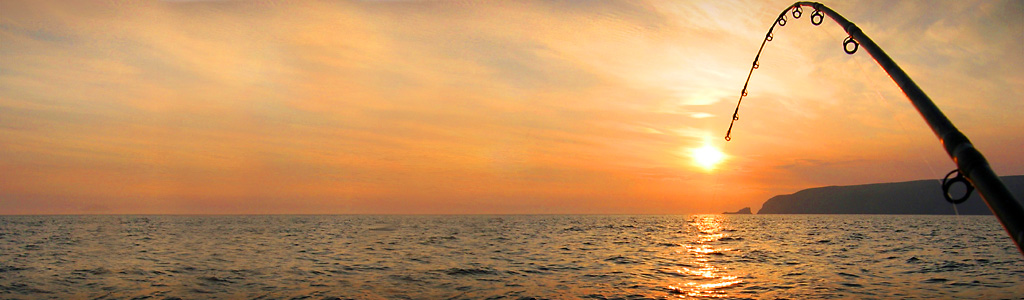 “Now when the devil had ended every temptation, he departed from Him until an opportune time.”

Luke 4:13
TOP TEMPTATIONS
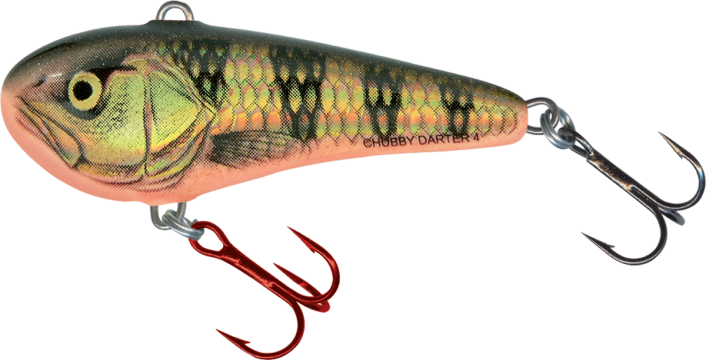 Worrying or being anxious …………………………………  60%
Procrastinating or putting things off	………………….	  60%
Eating too much	………………………………………………..  55%
Spending too much time on media  ……………………  44%
Being Lazy	………………………………………………………….  41%
Spending more money than can afford  ……………..  35%
Gossiping about others	………………………………………  26%
Being jealous or envious of others  …………………….  24%
Viewing pornography or sexually explicit material  18%
Abusing alcohol or drugs  …………………………………… 11%
TOP TEMPTATIONS
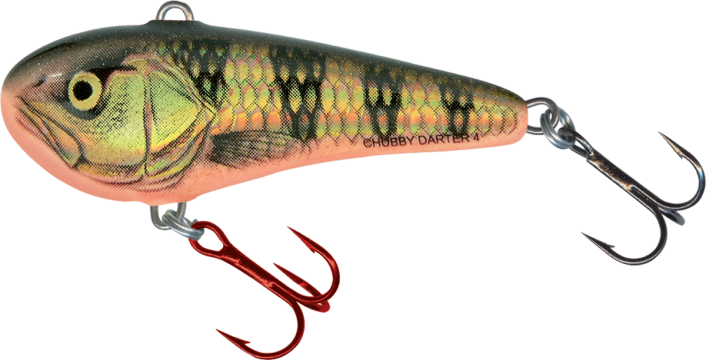 Worrying or being anxious …………………………………  60%
Procrastinating or putting things off	………………….	  60%
Eating too much	………………………………………………..  55%
Spending too much time on media  ……………………  44%
Being Lazy	………………………………………………………….  41%
Spending more money than can afford  ……………..  35%
Gossiping about others	………………………………………  26%
Being jealous or envious of others  …………………….  24%
Viewing pornography or sexually explicit material  18%
Abusing alcohol or drugs  …………………………………… 11%
Try to do anything to avoid giving in to temptation?


YES  41%

NO  59%
WHY GIVE IN TO A TEMPTATION
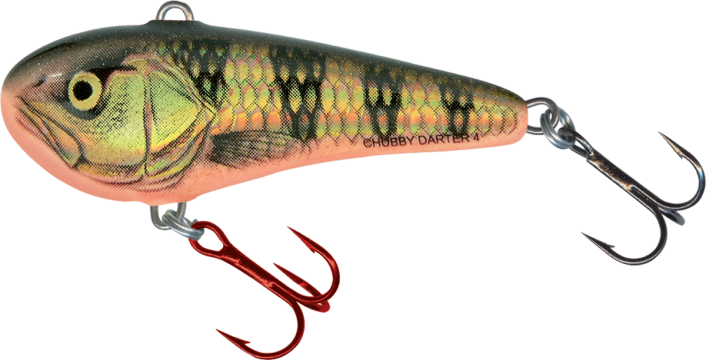 I am not really sure  …………………………………………  50%

To escape or get away from “real life”…..……..….   20%

To feel less pain or loneliness	  ………………..……..     8%

To satisfy other people’s expectations of me ……     7%
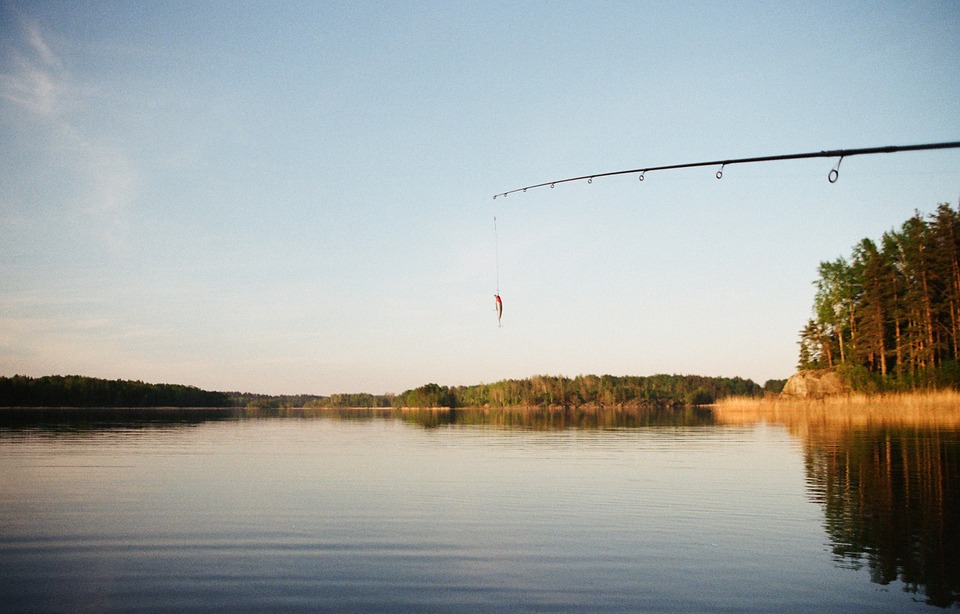 LURES OF LIFE & DEATH
“Blessed is the man who endures temptation; for when he has been approved, he will receive the crown of life which the Lord has promised to those who love Him.”

James 1:12
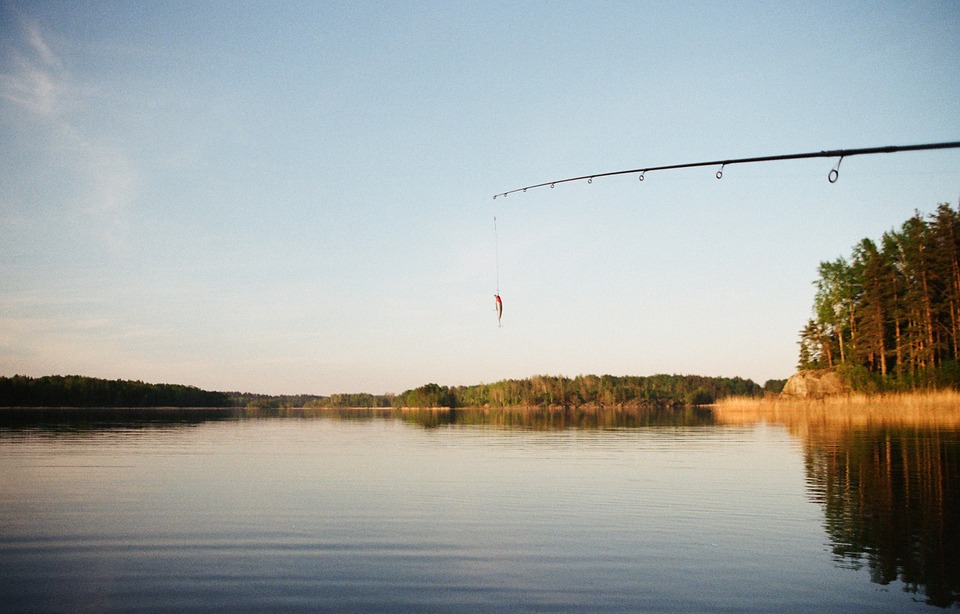 LURES OF LIFE & DEATH
“No temptation has overtaken you except such as is common to man; but God is faithful, who will not allow you to be tempted beyond what you are able, but with the temptation will also make the way of escape, that you may be able to bear it.”

1 Corinthians 10:13
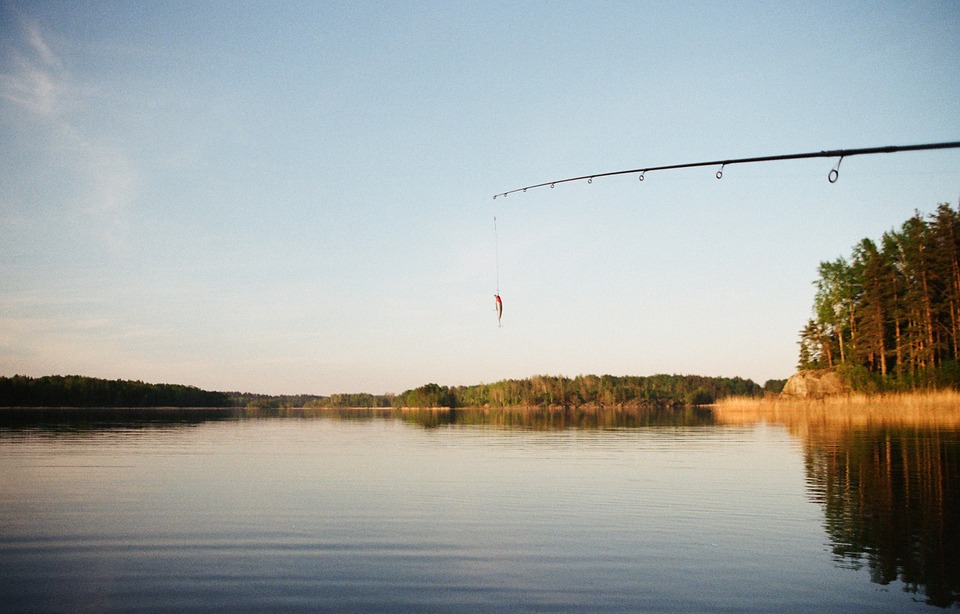 WHAT LURES YOU INTO DANGER?
What Lures You Into Danger?